Study of elastic scattering within quantum optical model
Students: Nedelcu Cosmina Viorela
Cirstian Andreea
Supervisor : Vladimir Rachkov
University of Bucharest, Department of Physics
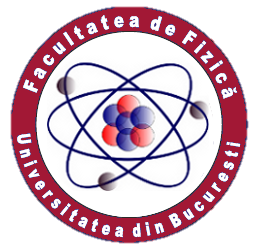 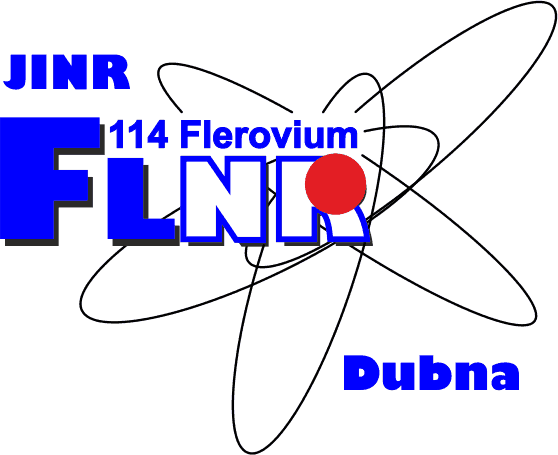 Aims of the project:
Study of the behavior of the elastic scattering cross sections of p +58Ni at wide range of energies (from 10 MeV to 200 MeV);
Plot local systematics;

Content:
Definitions
Theoretical part :
Optical model
Optical model potential

Experimental part:
Conclusions
Cross-sections
The characteristics of the reactions can be summarized in distributions of cross sections
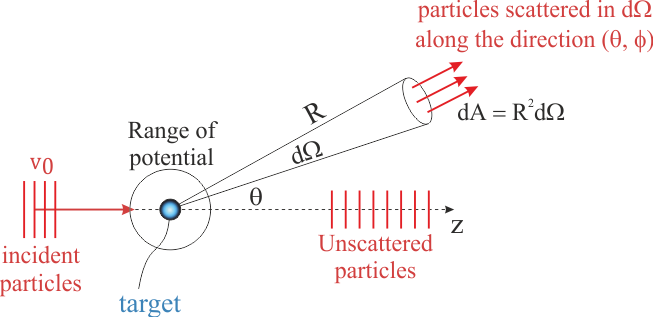 Typical unit:      1 barn=10 -28 m2  =100 fm2
Scattering between an incident beam of particles and a ﬁxed     target: the scattered particles are detected within a solid angle dΩ along the direction (ɸ;ϕ)
Differential cross-section 


Have the  dimensions of the area

Deﬁned as the number of particles scattered into an element of solid angle in the direction per unit time and incident ﬂux:





Typical unit:      barn/steradian
Optical model
used to describe elastic scattering cross-sections
provide the wave functions needed to analyse nuclear reactions 
solutions of time-independent Schrödinger equation :




                                                                                           with E>0
with boundary condition at infinity:
Optical model potential (OMP)
Defined as the potential which furnishes the energy-averaged scattering amplitudes
Equation:
Coulomb (Rutherford) ScatteringVom=Vc
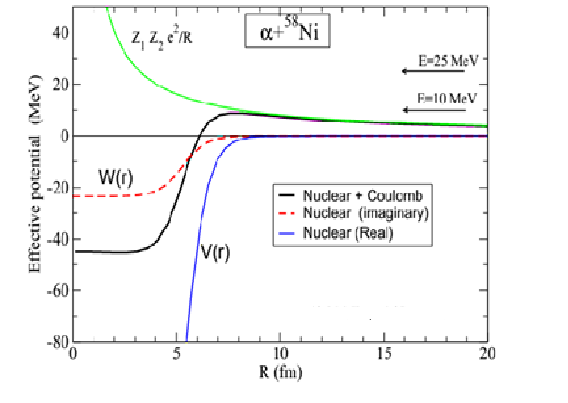 Sommerfeld parameter:


Scattering amplitude:



Differential      :
     cross-section
The dependence of the potential of the radius of the nuclei
Coulomb + Nuclear ScatteringVOM=Vc+VN
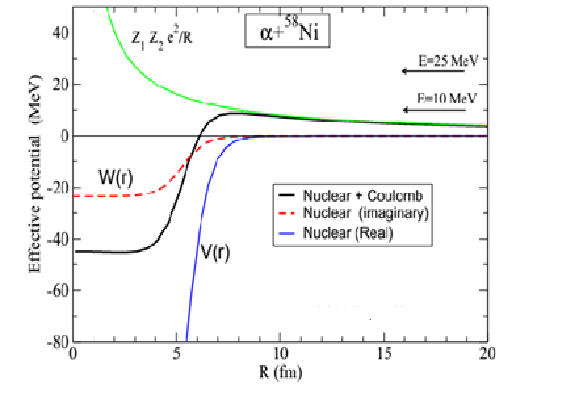 Scattering amplitude:








Differential cross-section:
Practical part
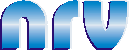 NRV knowledge base
http://nrv.jinr.ru
The NRV web knowledge base is a unique interactive research system:
Allows to run complicated computational codes
Works in any internet browser
Has graphical interface for preparation of input parameters and analysis of output results
Combines computational codes with experimental databases on properties of nuclei and nuclear reactions
Contains detailed description of models
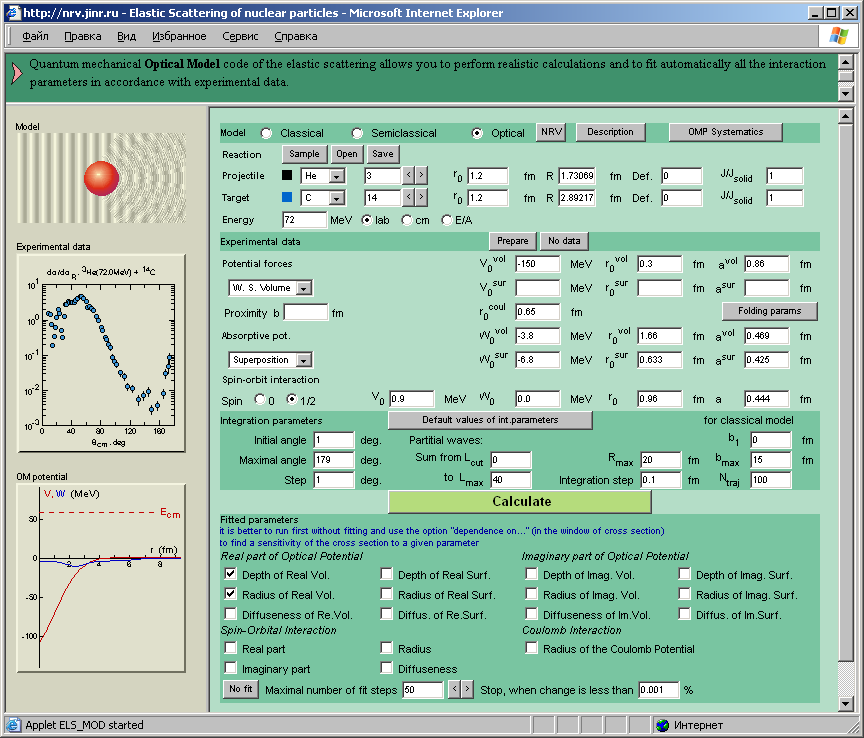 Practical part
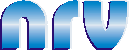 http://nrv.jinr.ru
Optical Model calculation with NRV OM code
Main steps of calculation: 
Physical
Set projectile and target parameters (mass, spin, etc)
Set the incident energy
Set the parameters of the OM potential
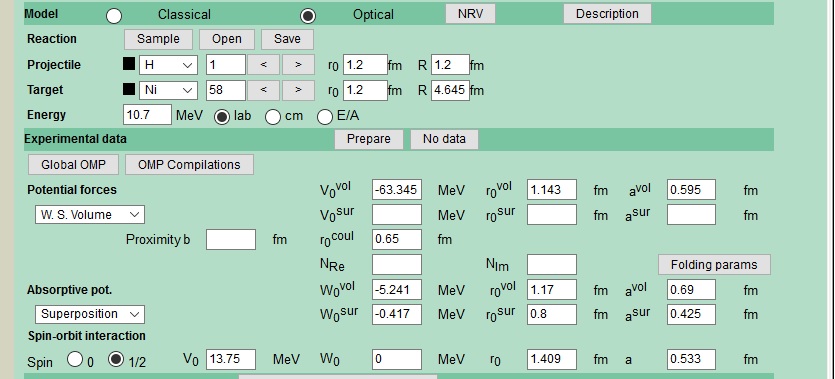 Practical part
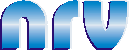 http://nrv.jinr.ru
Prepare the experimental data
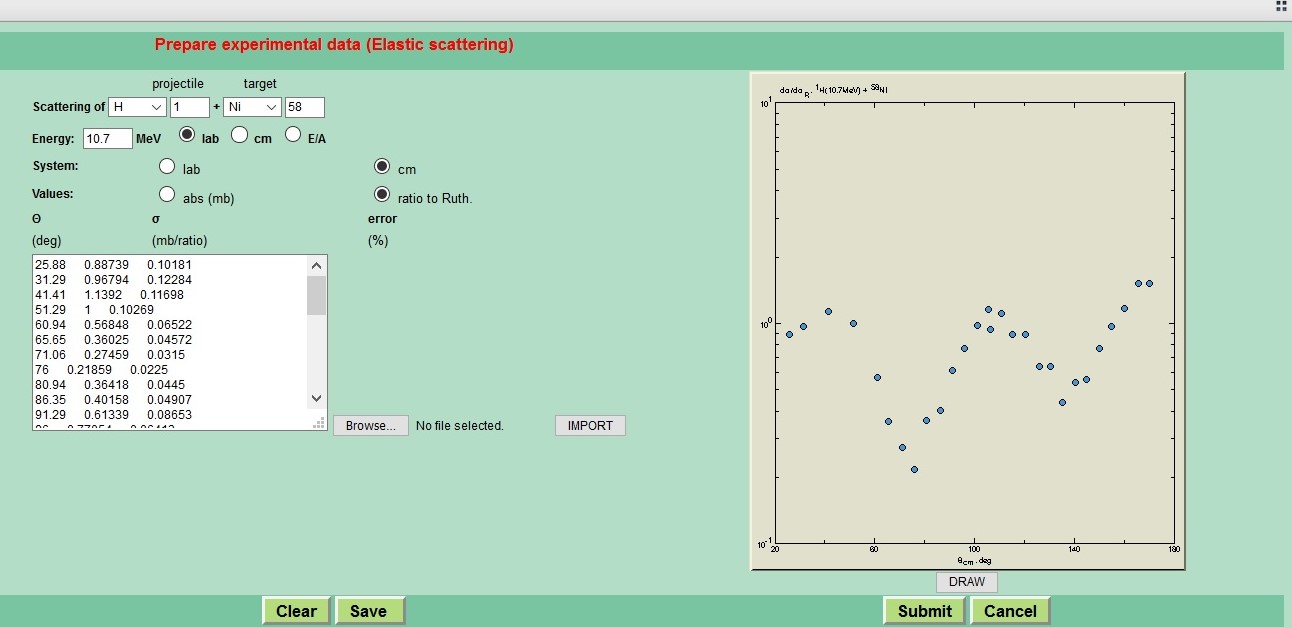 Practical part
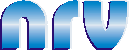 http://nrv.jinr.ru
Optical Model calculation with NRV OM code
Main steps of calculation: 
Numerical
Set the radial step for integration
Set the maximum radius R for integration
Set the maximum angular momentum L
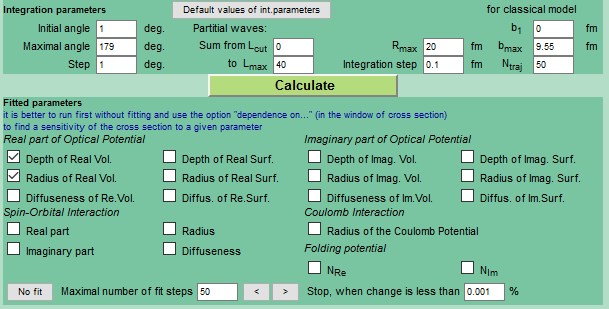 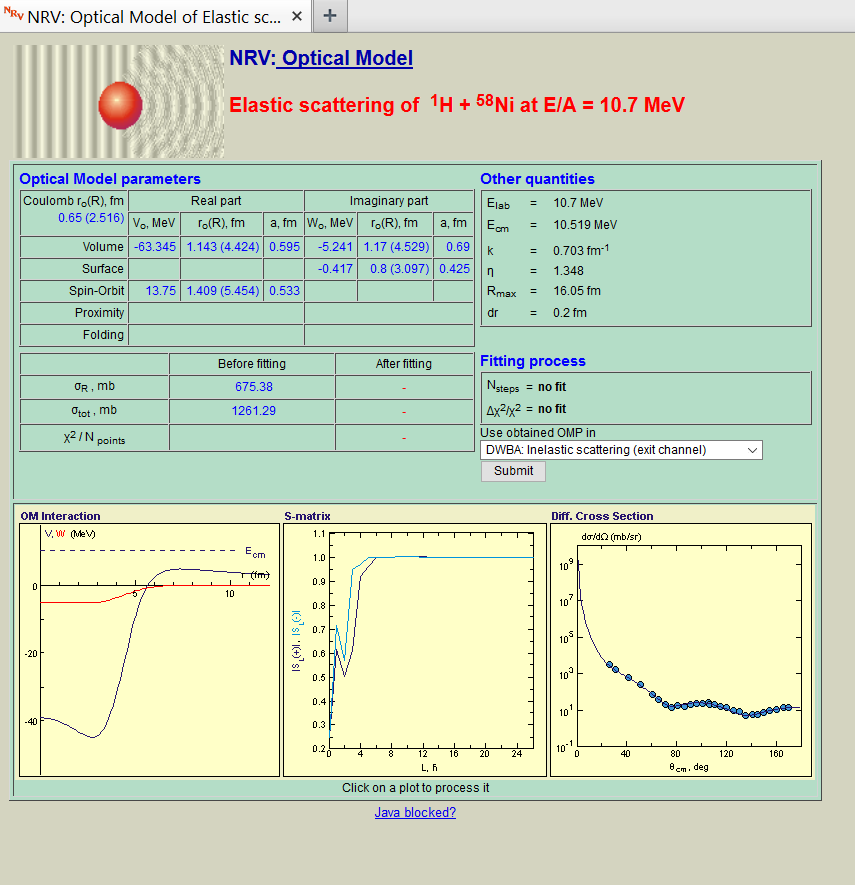 Description of the elastic scattering of proton on 58Ni
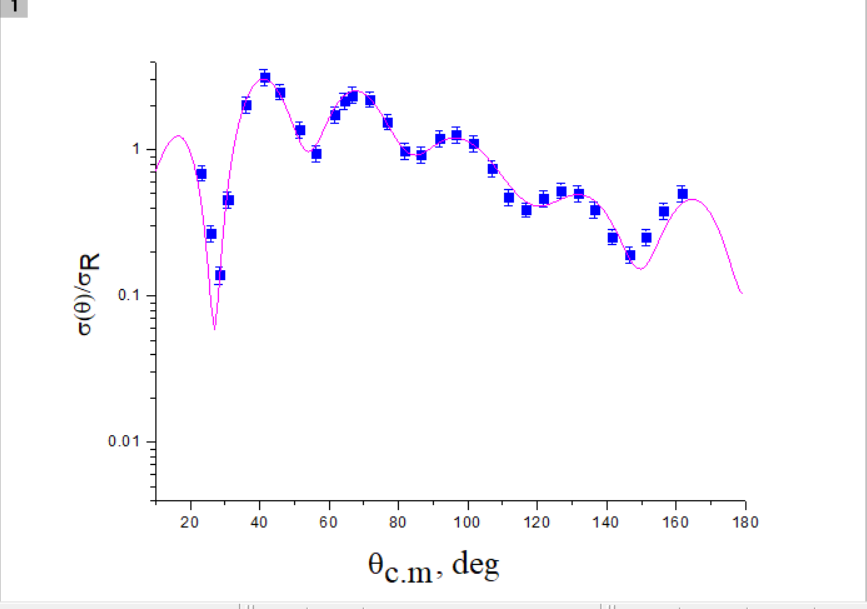 Experimental data of Elastic scattering 58Ni(p,p)58Ni
Description of the elastic scattering of proton on 58Ni
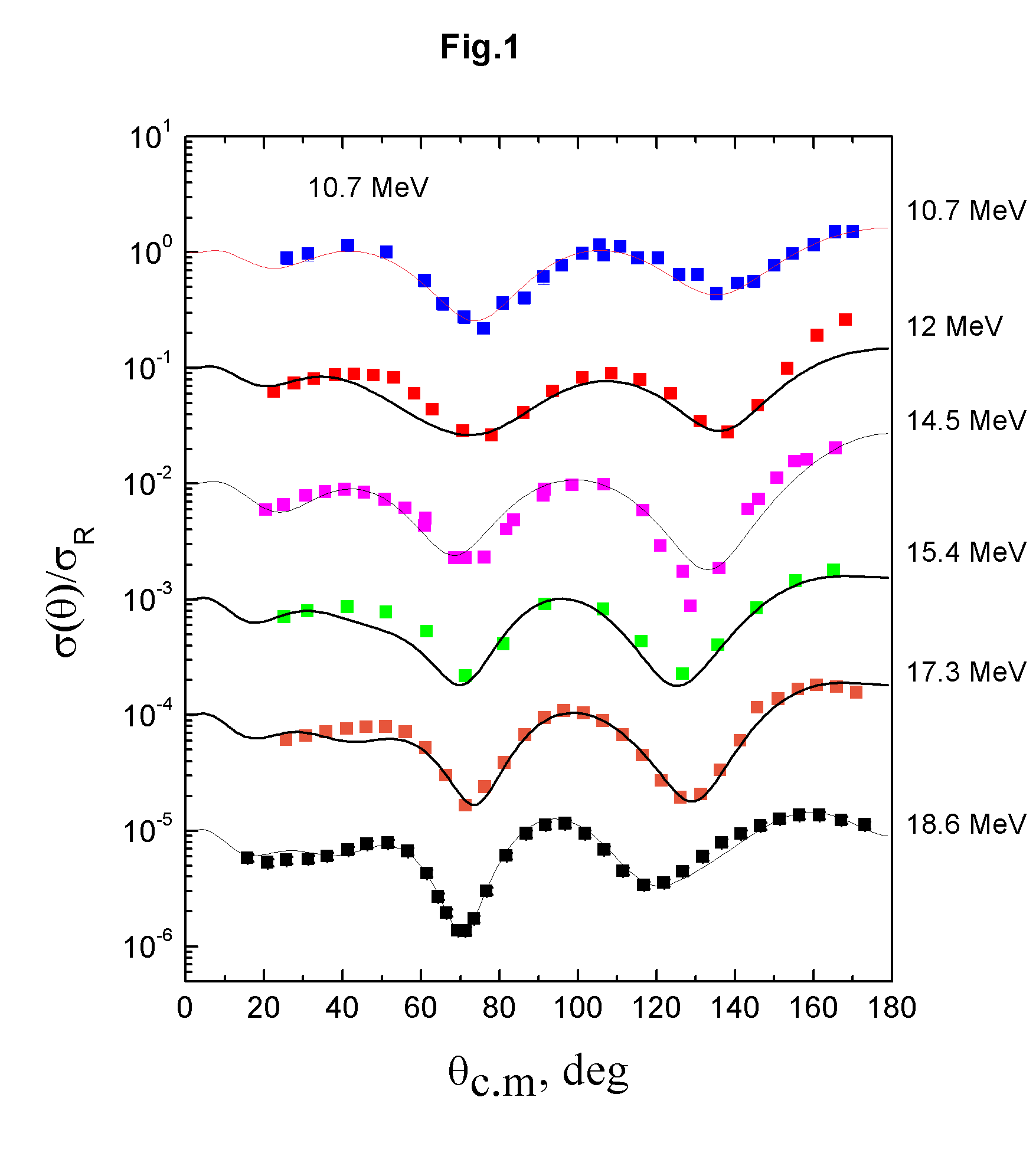 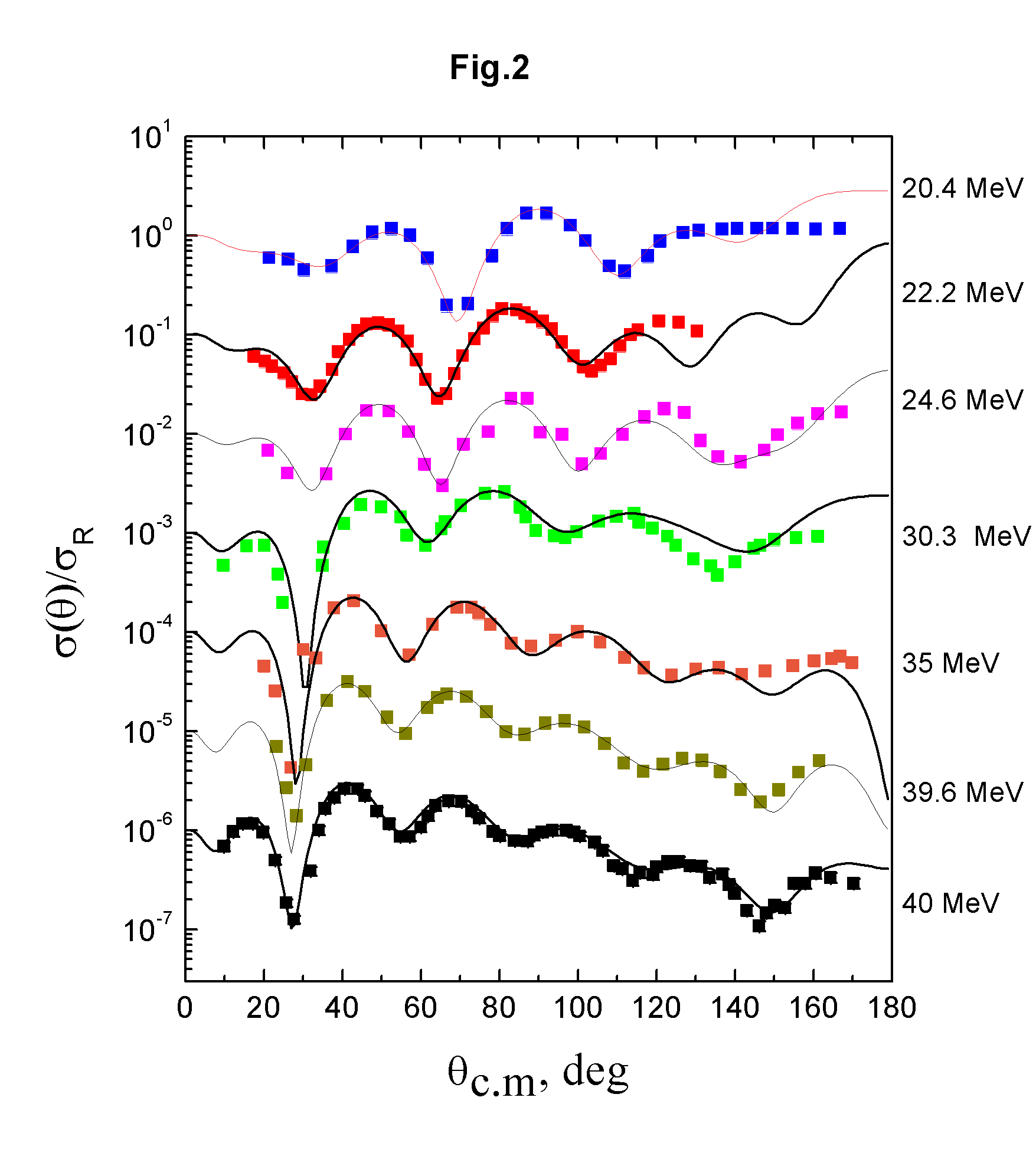 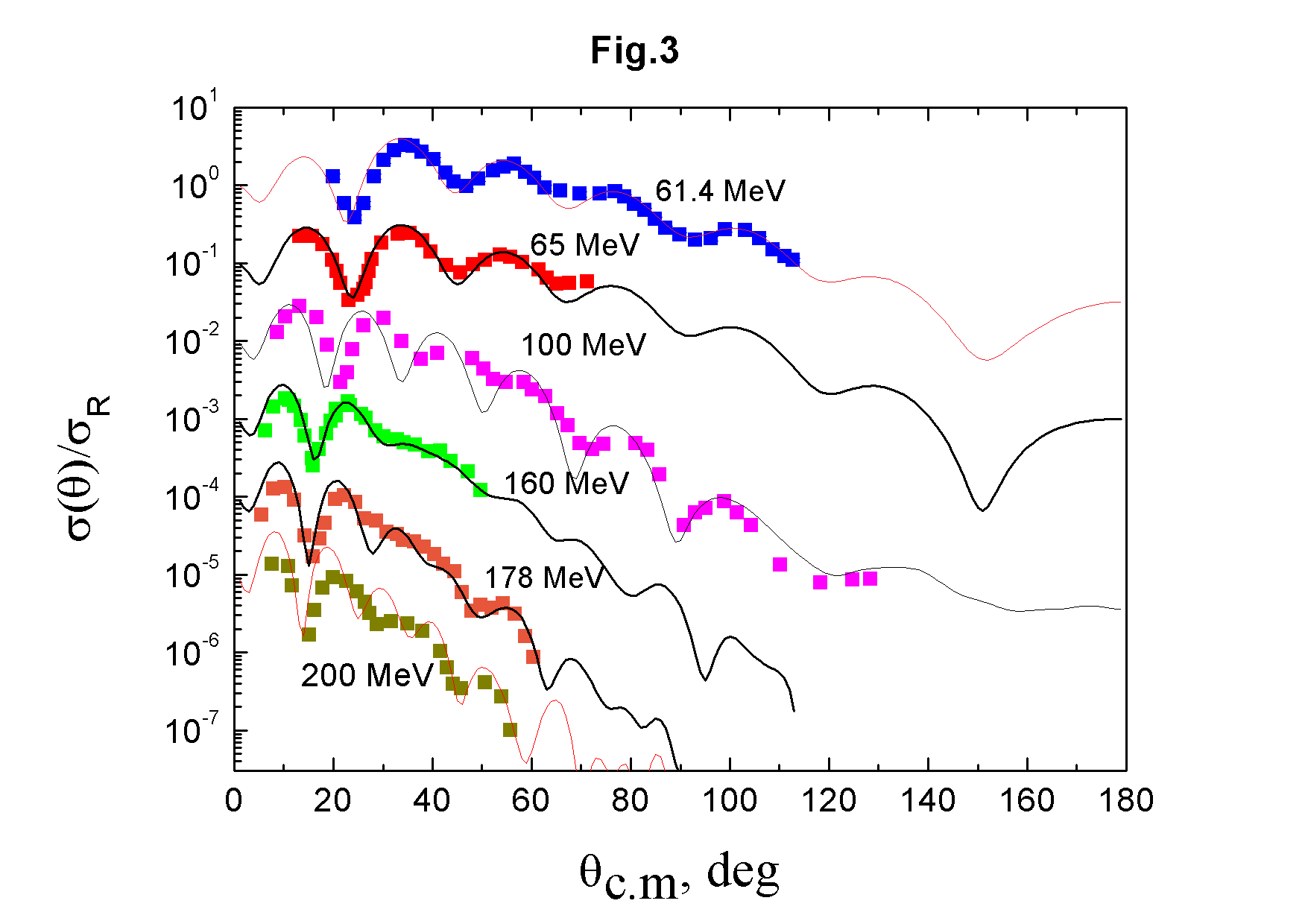 Parameters of potential
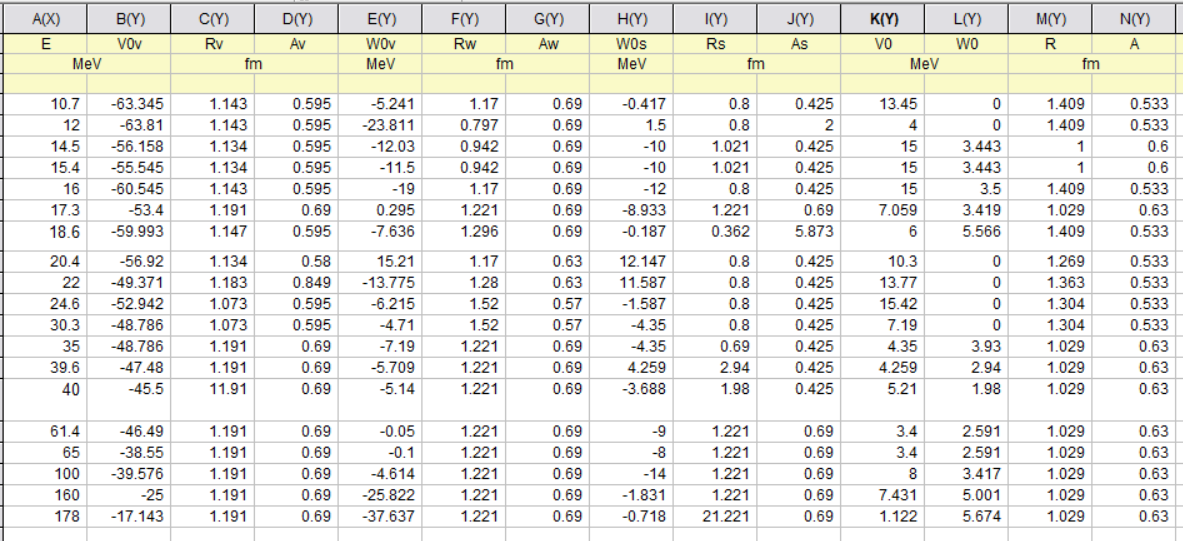 Conclusions
We studied the elastic scattering theory and the OM
We derived the expressions for
 partial wave expansion of a plane wave
a relation between the elastic cross section and phase shifts 
 a relation between the scattering amplitude and the phase shifts
We applied the NRV OM code to study elastic scattering of p+ 58Ni at different energies
We obtained parameters of OMP
Good agreement between calculation and experimental data was achieved
The next step is to plot local systematics of OMP